Data Protection Act 1998&GDPR
02/05/2018
The DP Act (current)
A law that protects personal privacy and upholds individual’s rights

	Anyone who handles personal information as part of their job must follow the rules set out in the Act

	The Act ensures that data held electronically and in paper-based systems are managed properly
02/05/2018
[Speaker Notes: The Information Commissioners Office is the governing body that oversees the Data Protection Act]
General Data Protection Regulation(GDPR)
Will apply in the UK from 25 May 2108

If you comply with the current law your approach to compliance will remain valid 

There are new elements and significant enhancements, so we will do some things for the first time and some things differently

Who will be the Data Protection Officer ? ….
02/05/2018
[Speaker Notes: The government has confirmed that the UK’s decision to leave the EU will not affect the commencement of the GDPR.

Main concepts and principles remain the same

Consent is another issue which will be significantly important, however waiting for detail that we hope will come out in the DP Bill currently having a second reading in parliament - probably be published later in the year.

Consent under the GDPR must be a freely given, specific, informed and unambiguous indication of the individual’s wishes. There must be some form of clear affirmative action – or in other words, a positive opt-in – consent cannot be inferred from silence, pre-ticked boxes or inactivity. Consent must also be separate from other terms and conditions, and you will need to provide simple ways for people to withdraw consent.

Review schools policies and procedures.  Ensure data privacy is at the heart of all future projects and carry out Privacy Impact Assessments (PIA) – see ICO guidance.]
The DPO under GDPR
You may appoint a single data protection officer to act for a group of schools

The DPO reports to the highest management level of your school – ie board level.
The DPO operates independently and is not dismissed or penalised for performing their task.
Ensure adequate resources are provided to enable DPOs to meet their GDPR obligations.
02/05/2018
[Speaker Notes: You must appoint a DPO if you are deemed a public authority (as under FOI).
The GDPR does not specify the precise credentials a data protection officer is expected to have.

It does require that they should have professional experience and knowledge of data protection law. This should be proportionate to the type of processing your organisation carries out, taking into consideration the level of protection the personal data requires.

You can allocate the role of DPO to an existing employee, as long as the professional duties of the employee are compatible with the duties of the DPO and do not lead to a conflict of interests.]
What does the Act do?
Gives rights to the people the information is about : 
	Data Subjects


	
	Places obligations on organisations that process personal data :
 	Data Controllers
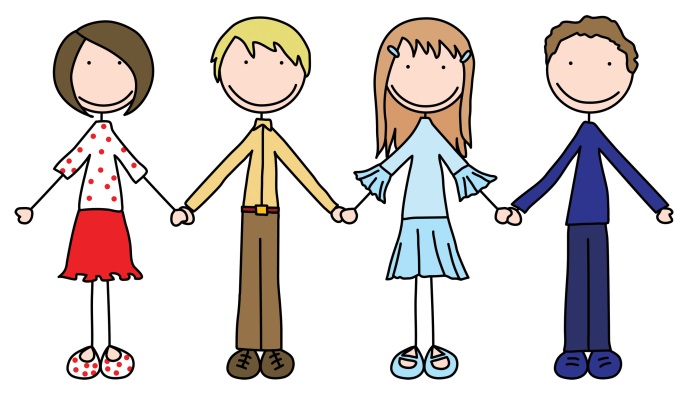 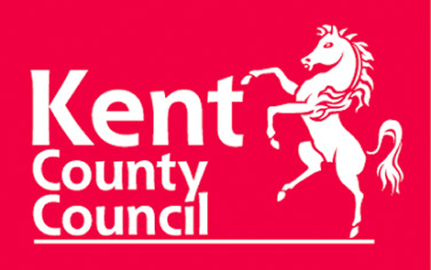 02/05/2018
Notification (current)
To comply with the Act every school must register the reasons for processing personal information with the Information Commissioners Office (ICO)

Fee of £35/£500 is payable annually 

Failure to notify is a criminal offence
02/05/2018
GDPR
No provision for notification under GDPR

ICO have said at least 80% of their budget comes from these fees 

Likely to be some sort of levy …. under the Digital Economy Act
02/05/2018
[Speaker Notes: The Digital Economy Act paves the way for a new funding system for the ICO. The amount of the data protection fee is being developed by the ICO’s sponsoring department, the Department for Digital, Culture, Media and Sport (DCMS) in consultation with the ICO and representatives of those likely to be affected by the change. The final fees will be approved by Parliament.]
Personal Data
Recorded information about an identifiable living individual
Factual
Opinion
Paper
Electronic
02/05/2018
[Speaker Notes: the GDPR’s definition is more detailed and makes it clear that information such as an online identifier – eg an IP address – can be personal data]
Sensitive Personal Data(current)
a.    Racial or ethnic origin
b.    Political opinions
c.    Trade union membership
d.    Religious or similar beliefs	
e.    Health or sexual life
f.     Criminal offences, proceedings 		    		and convictions
02/05/2018
GDPR
GDPR
Sensitive personal information becomes 
‘special categories of personal data’

In addition this will include: 
genetic data and biometric data where processed to uniquely identify an individual.
Does not include: 
criminal convictions and offences, but similar extra safeguards apply to its processing
02/05/2018
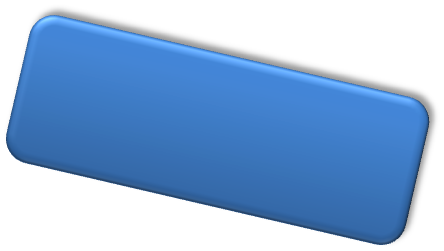 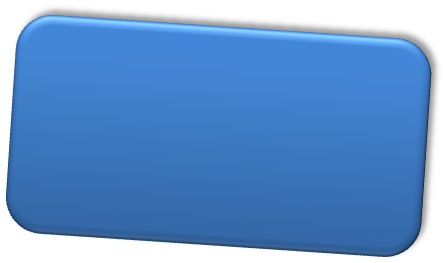 4.
Accurate and 
up to date
3.
Adequate, relevant and not excessive
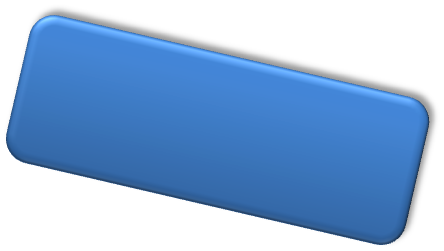 5.
Held no longer than necessary
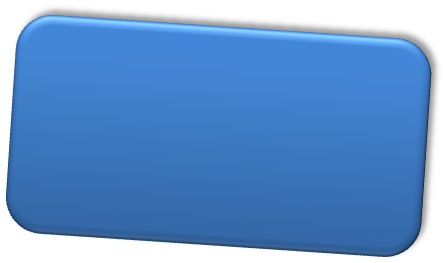 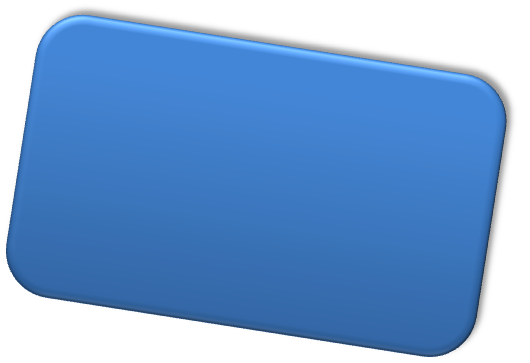 2.
Processed for specified purpose
8. 
Only transferred to countries with adequate security measures
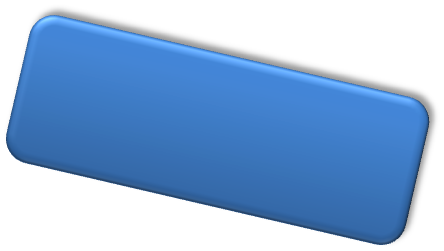 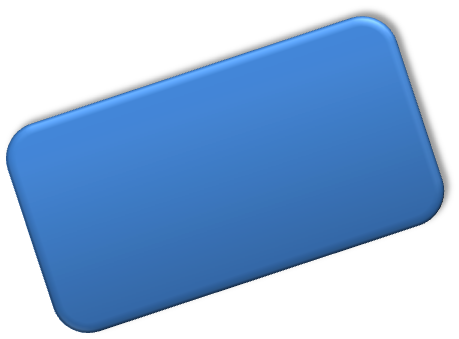 1.
Processed fairly and lawfully
7.
Kept secure
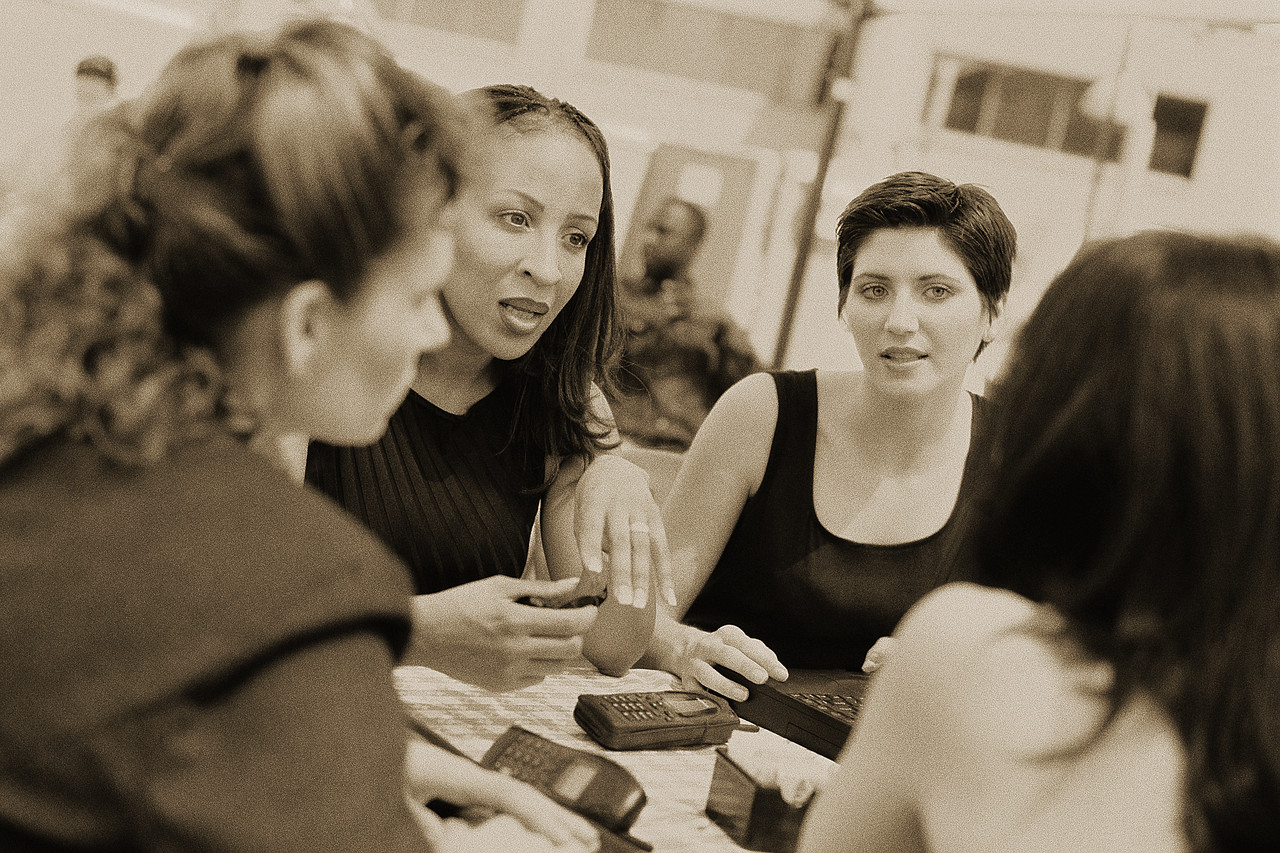 Personal Data should be …
6.
Processed in line with the individuals rights
The eight data protection principles
02/05/2018
[Speaker Notes: 1. Only use personal data with the individuals consent or if the law says we can (see next slide for fair processing notice)
2. Only use the information you’ve collected for the purpose you said you would.  You must not collect personal information unless there is a specific and valid reason for doing so. Ie address of colleague to send a get well soon card!
3. Only collect, use and store data that is relevant to your function.  Do not ask for personal details just in case they may be useful in the future.
4. Must take reasonable steps to ensure the data is correct - regularly spring clean system.
5. Do not keep data for too long.  See Retention Schedule
6. Respect individuals rights – more later
7. Must protect personal data against unauthorised or illegal processing and against accidental loss, destruction or damage.
8.  Some countries outside of Europe do not have the same legal requirements to protect information so we must be careful.]
GDPR
GDPR
Principles

Reduced to 6 from 8 principle
They practically remain the same, with the exception of principle 6 and 8  
6 and 8 are specifically addressed as separate articles within GDPR
02/05/2018
[Speaker Notes: GDPR requires you to demonstrate HOW you comply with the principles - by documenting any decision you make.]
Privacy Notice (current)
We should ensure that all Data Subjects are provided with the following information:

 The identity of the Data Controller
 The purpose for which the data is    	being processed
 Any further information necessary
02/05/2018
GDPR
Privacy notice to be more robust and should include:

Legal basis for the processing
Categories and recipients of personal information
How long the information will be kept
How to make a complaint to the ICO
Where the personal information originated from
Automated decision making decision
02/05/2018
[Speaker Notes: A template GDPR privacy notice for pupils and parents has been published on KELSI.  The school workforce notice will be available soon.
Where services are offered directly to a child, you must ensure that your privacy notice is written in a clear, plain way that a child will understand.]
Subject Access 
Request
Prevent 
processing likely 
to cause harm
Complain 
to the ICO
Take action for 
compensation
Correct 
incorrect data
Individuals Rights (current)
Prevent 
processing for 
direct marketing
02/05/2018
[Speaker Notes: Right of Subject Access - lets individuals find 
out what information is held about them
 (talk about this later)]
GDPR
The right to be informed
The right of access
The right to rectification
The right to erasure
The right to restrict processing
The right to data portability
The right to object
Rights in relation to automated decision making and profiling
02/05/2018
[Speaker Notes: Right to be informed – if you give your information to an organisation, that organisation must let you know yours rights – such as how to access that information and how you can withdraw consent

How you would react if someone asks to have their personal information erased?  If you can’t do this, you must provide a robust explanation.  Can you systems delete information?  Who will make the decision to delete?

If information cannot be erased – can you restrict access to it?  You can store it - but not continue to use it.

The right to data portability is new. The right to data portability allows individuals to obtain and reuse their personal data for their own purposes across different services.  So we can move our data to somewhere that offers better value or services.  Mostly relevant to the banking industry.

Right to object – relates to direct marketing

Automated decision making – applying for a personal loan on-line where there is no human intervention.]
Subject Access (current)
Right of Subject Access lets individuals find 
	out what information is held about them


Request must be in writing 

Can charge a £10 fee

Must respond within 40 calendar days
02/05/2018
Information Resilience & Transparency Team
GDPR
Free of charge
Can charge a ‘reasonable’ fee, if request is manifestly unfounded or excessive
Can charge for requests for further copies of the same information
Timeframe reduced – only one month to comply
Can extend the period of compliance by a further two months where requests are complex or numerous
02/05/2018
Information Security Breaches
(current)
The ICO has stated that information security is probably the most important aspect of data protection compliance for schools

The ICO has the power to impose fines of up to £500,000 for serious breaches of the DP Act

The school must consider informing the ICO of any breach involving sensitive personal information
02/05/2018
[Speaker Notes: So not taking security seriously could cause reputational damage and could cost you money!]
GDPR
Must report certain types of breaches to the ICO within 72 hours 

If breach is likely to result in a risk to the rights and freedoms of the individual 

Failure to report breach could result in a fine, as well as a fine for the breach itself

Fine could be as much as 4% of annual turnover or £17 million!!
02/05/2018
[Speaker Notes: If a breach is likely to have a significant detrimental effect on individuals

This has to be assessed on a case by case basis. For example, you will need to notify the relevant supervisory authority about a loss of customer details where the breach leaves individuals open to identity theft

The GDPR recognises that it will often be impossible to investigate a breach fully within that time-period and allows you to provide information in phases.

In light of the tight timescales for reporting a breach - it is important to have robust breach detection, investigation and internal reporting procedures in place.]
Contact Details
Information Commissioner 
	Website: www.ico.org.uk
	Tel:         01625 545745
  	Email:     mail@ico.gsi.gov.uk

IR&T Team
	Information Governance Specialists:
	Caroline Dodge (Team Leader)	03000 416033
	Sandra Town			03000 416790
	Michelle Hunt			03000 416286
	Pauline Banks			03000 415811
	
KELSI: http://www.kelsi.org.uk/school-management/data-and-reporting/access-to-information
02/05/2018